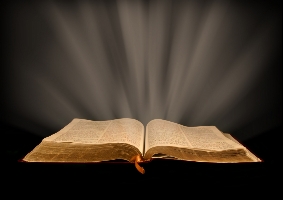 The Ten Most Misunderstood Words in the Bible
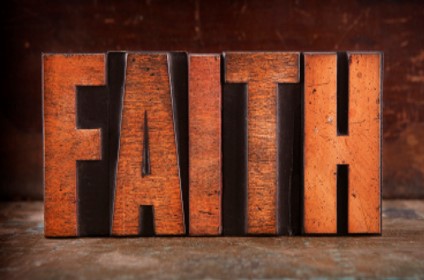 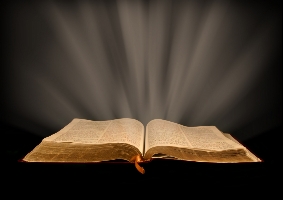 What is Faith?
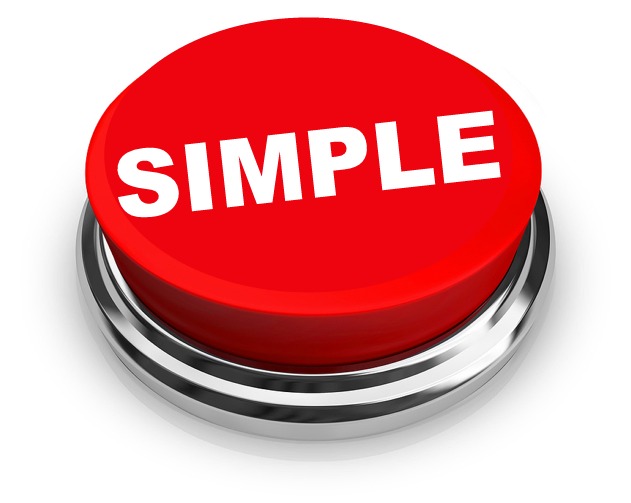 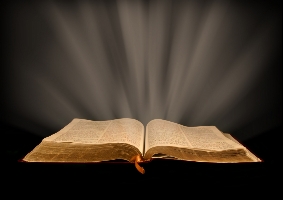 What is Faith?
“For God so loved the world that He gave His only begotten Son, that whoever believes in Him should not perish but have everlasting life.” (John 3:16)
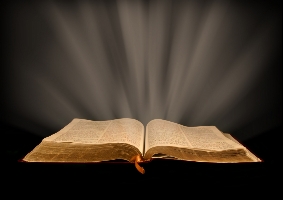 What is Faith?
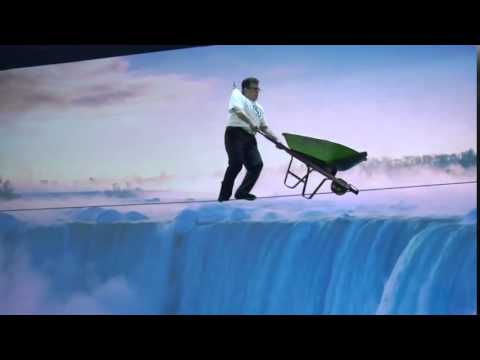 “faith”
“believe”
“trust”
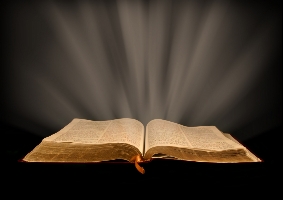 What is Faith?
“receives”  “comes”  
“enters”  “drinks”
“looks”  “hears”
“faith”
“believe”
“trust”
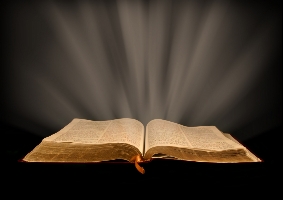 What is Faith?
“If anyone thirsts, let him come to Me and drink.  He who believes in Me, as the Scripture has said, out of his heart will flow rivers of living water.” (John 7:37-38)
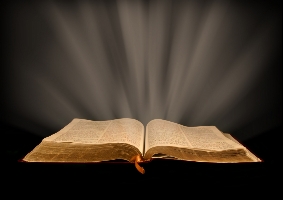 What is Faith?
There are No Qualifiers
“true”  “real”  
“sincere”  “heartfelt”
“genuine”
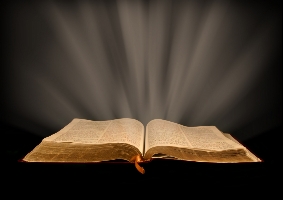 What is Faith?
There are No Negative Qualifiers
“spurious”  “false”  
“insincere”  “head”
“superficial”
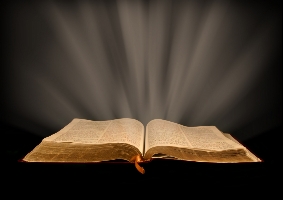 What is Faith?
Faith always means,
 “a conviction, or a belief (with certainty) that something is true or real.”
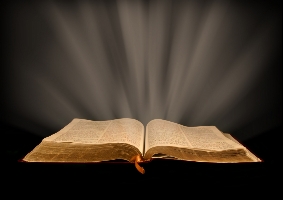 What is Faith?
Faith is the means by which we receive eternal life, and the full scope of salvation.
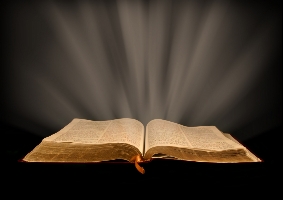 What is Faith?
Technically, faith does not save.
Faith is the instrumental means by which we are saved.
It is the object of faith that saves, which is Jesus.
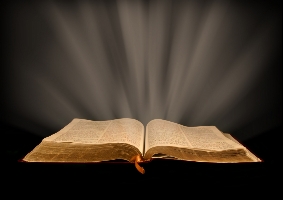 What is Faith?
The Cross / Atonement is the basis by which salvation can be offered by God.
Faith is in Christ
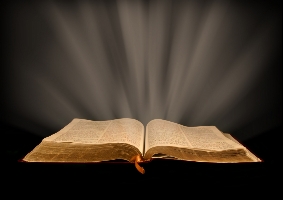 What is Faith?
“We are not saved by how we believe, how sincerely we believe, or how much belief we have. Belief is belief. It is the object of one’s belief that makes the eternal difference.” (Charlee Bing)
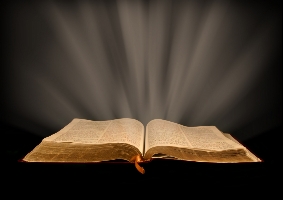 What is Faith?
A believers position in Christ
is secure and sure,
our practice becomes the product of our completed state, and not part of it.
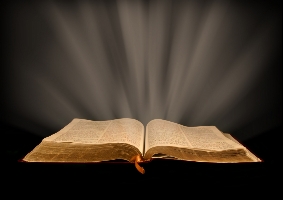 What is Faith?
Faith + Jesus = Eternal Life
F + J = EL
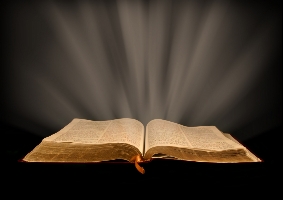 What is Faith?
Faith + Jesus = Eternal Life
+
Good Works = Abundant Life
F + J = EL + GW = AL
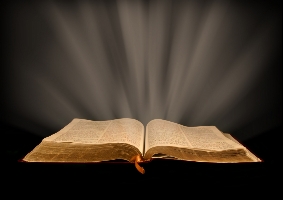 What is Faith?
Faith (Good Works) + Jesus = Eternal Life
F (GW) + J = EL
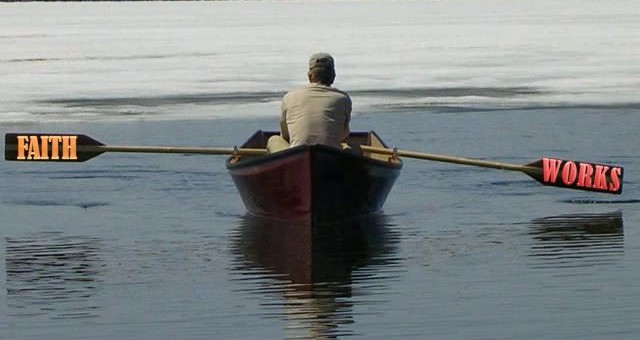 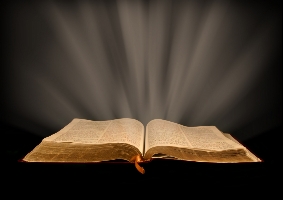 What is Faith?
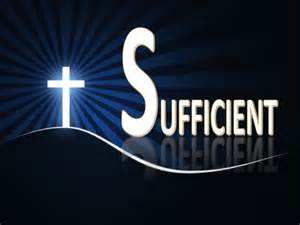 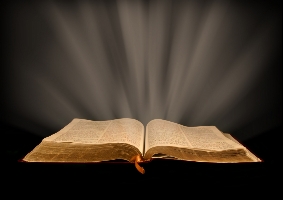 What is Faith?
Faith is sufficient because, Christ’s death is sufficient.
Faith is sufficient because, Christ’s Word is sufficient.
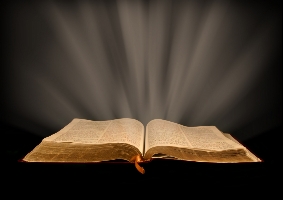 What is Faith?
The Word is the agency by which faith is generated.
Faith is in His Word
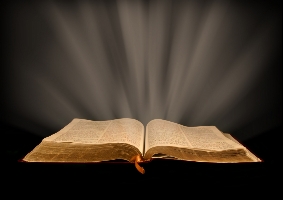 What is Faith?
“So then faith comes by hearing, and hearing by the word of God.” (Romans 10:17)
Faith is in His Word
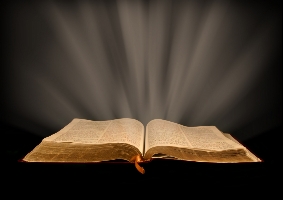 What is Faith?
“No one can come to Me unless the Father who sent Me draws him…” (John 6:44)
Faith is in His Word
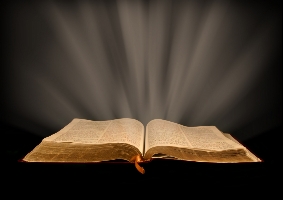 What is Faith?
“Abraham believed God and it was counted to him as righteousness” (Genesis 15:6) When? After hearing the promise.
Faith is in His Word
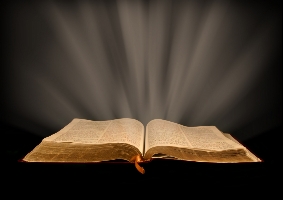 What is Faith?
His Word is the only sufficient and objective basis by which we can know we are saved.
Faith is in His Word
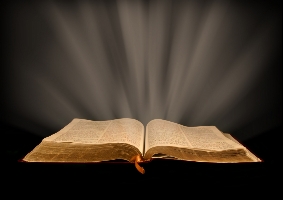 What is Faith?
“Examine yourselves as to whether you are in the faith.   Test yourselves….”
(2 Cor. 13:5)
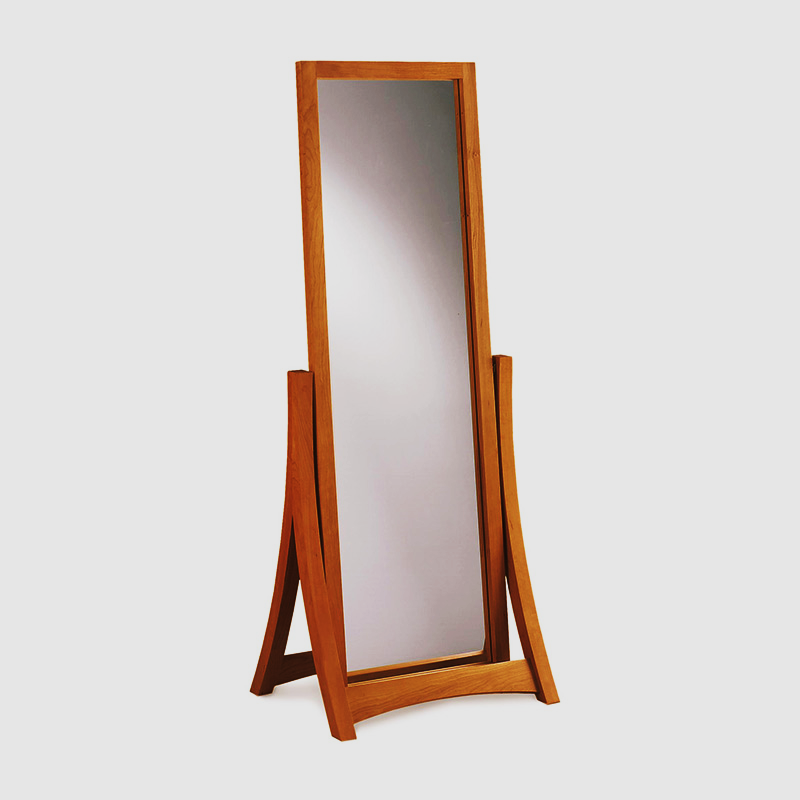 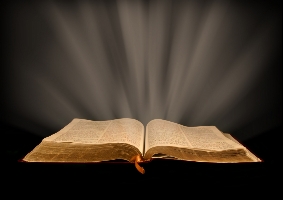 What is Faith?
“Works are not a sufficient means of determining someone’s born again state”. (Jeremy Edmondson)
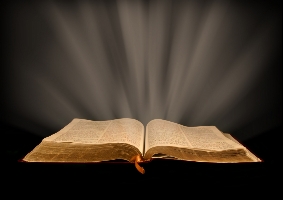 What is Faith?
“You don’t ever, ever evaluate your own spiritual life.” (Dr. John MacArthur)
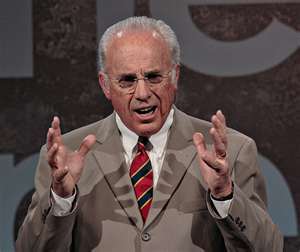 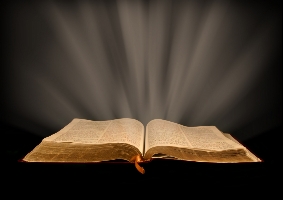 What is Faith?
“Only free grace theology consistently and sufficiently keeps us focused on what Christ has done and not focused on ourselves” (Grant Hawley)
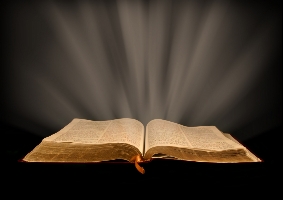 What is Faith?
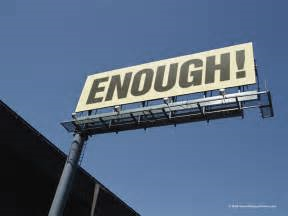 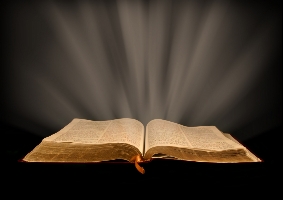 What is Faith?
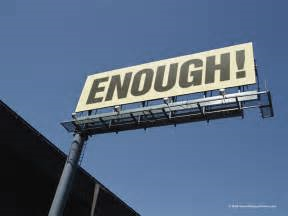 “I need no other argument,
I need no other plea,
It is enough that Jesus died, and that He died for Me.”
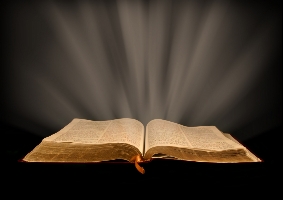 What is Faith?
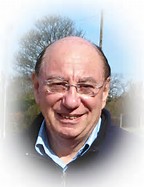 An Interview with Dr. Michael Eaton
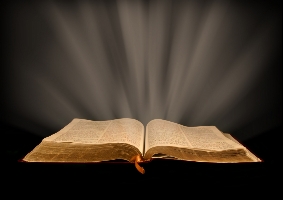 What is Faith?
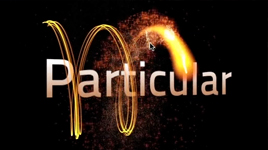 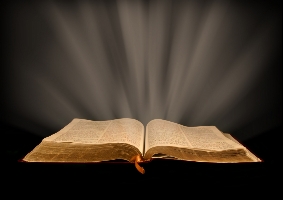 What is Faith?
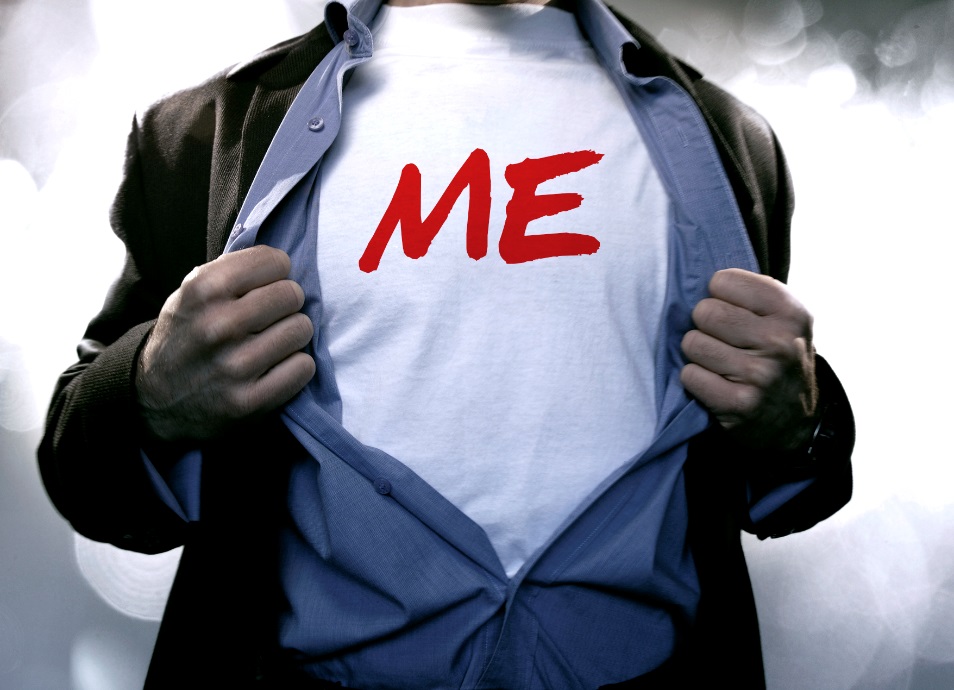 It Involves Me!
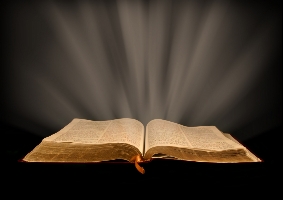 What is Faith?
“I need no other argument,
I need no other plea,
It is enough that Jesus died, and that He died for Me.”
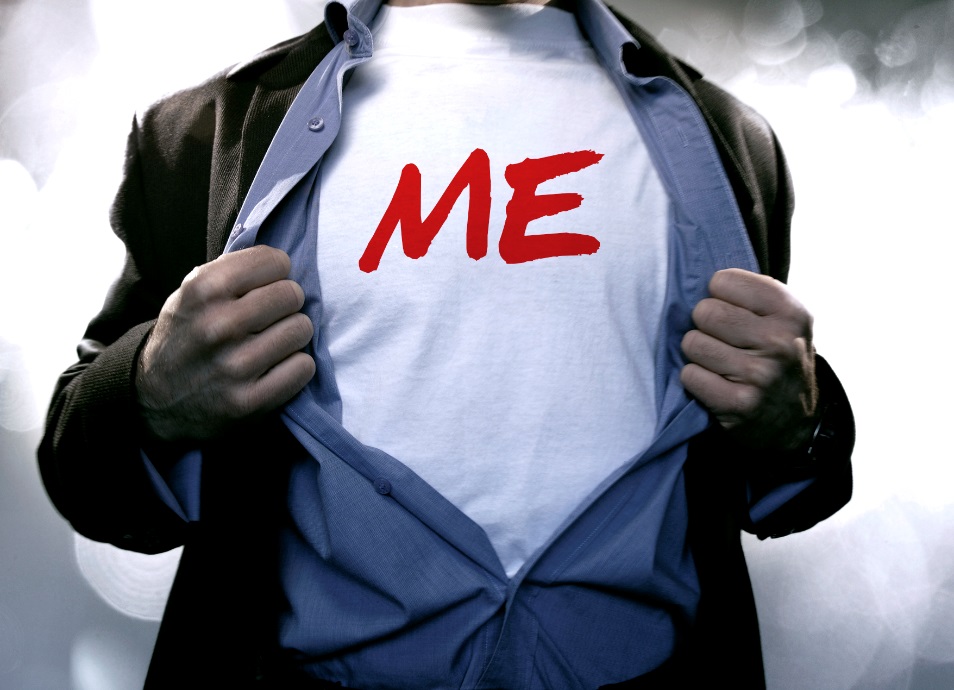 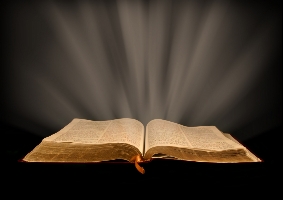 What is Faith?
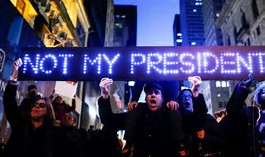 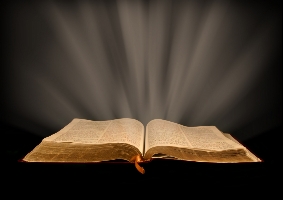 What is Faith?
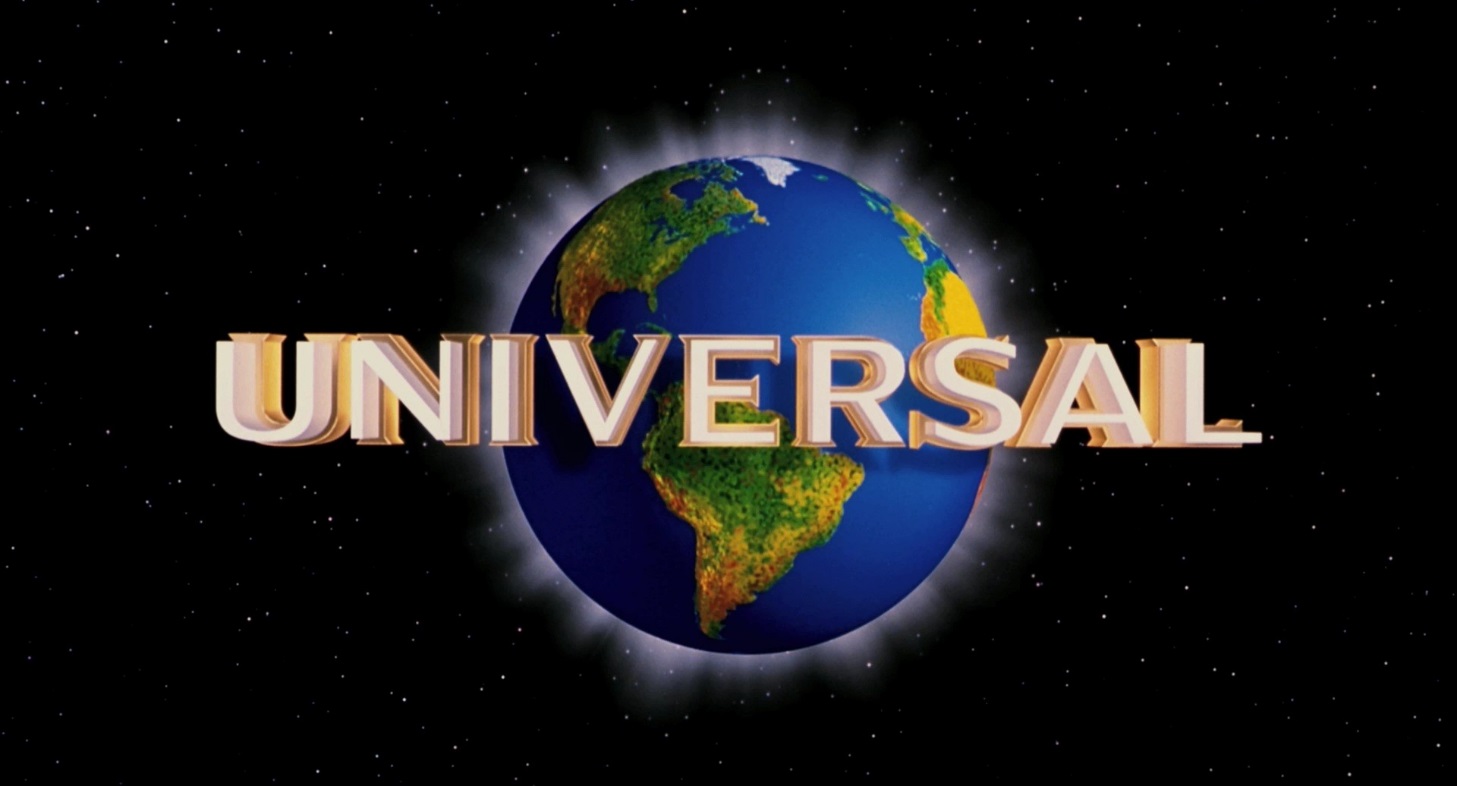 It Involves Inherent Ability
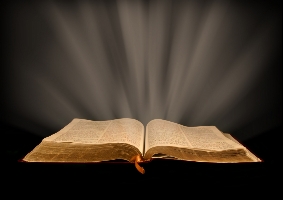 What is Faith?
All mankind has an inherent understanding of right and wrong, actions and deeds.
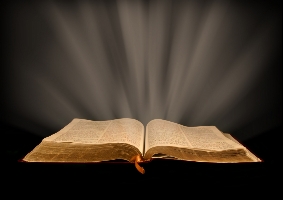 What is Faith?
Everyone has the inherent ability to exercise faith,
to believe, or not to believe.
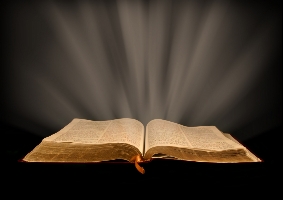 What is Faith?
“Come to Me, all you who labor and are heavy laden, and I will give you rest.” (Matthew 11:28)
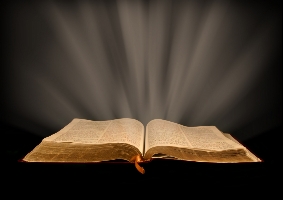 What is Faith?
“But you are not willing to come to Me that you may have life.” (John 5:40)
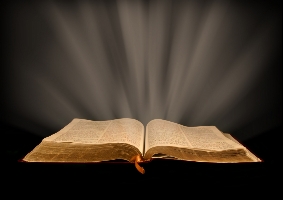 What is Faith?
“Free Grace affirms that mankind is totally depraved, unable to do anything to save himself, but we do not hold that mankind is unable to believe when presented with the gospel.” (Edmondson)
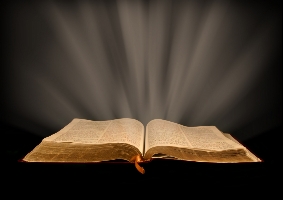 What is Faith?
Faith is not a gift of God!
This a misreading of
Ephesians 2:8-9
Faith is not by Grace!
Salvation is by grace, a gift of God.
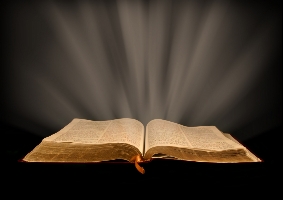 What is Faith?
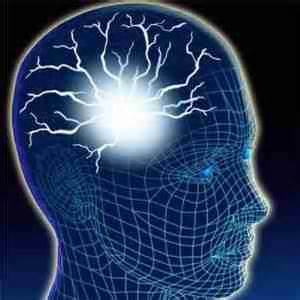 Faith Involves the Intellect
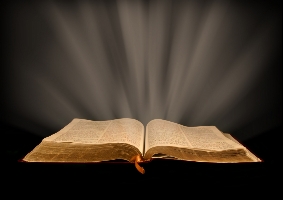 What is Faith?
The Head and 
the Heart
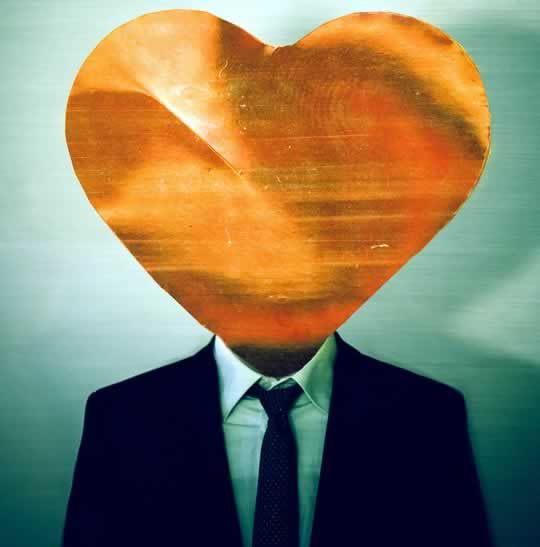 Faith Involves the Intellect
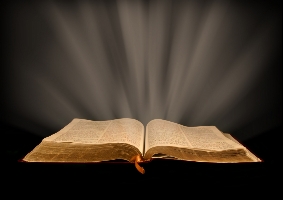 What is Faith?
The Head and 
the Heart
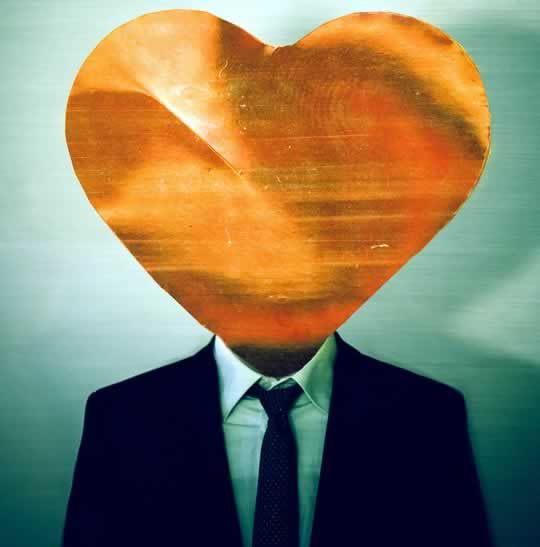 Intellectual Assent / Agreement
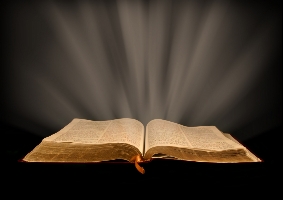 What is Faith?
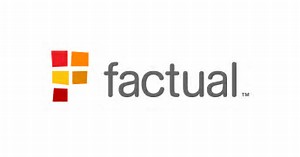 Faith Involves Facts
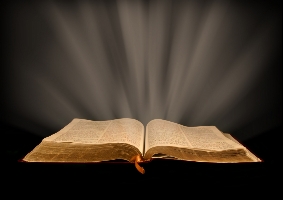 What is Faith?
“To be saved a person must believe in the person of Christ, the provisions of Christ and the promise of Christ.” (Charlie Bing)
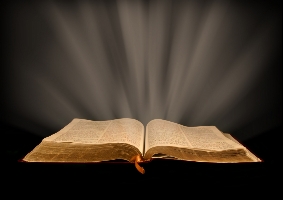 What is Faith?
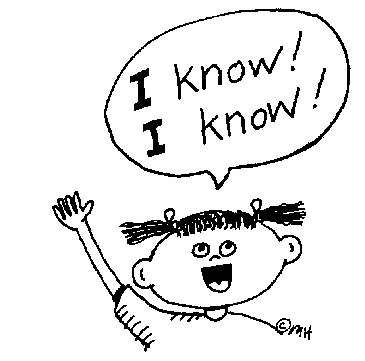 Faith is Knowable
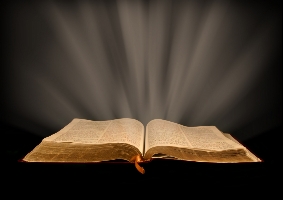 What is Faith?
We ourselves can know we are saved based on His Word.
Does God want us to be in doubt about our eternal destiny?
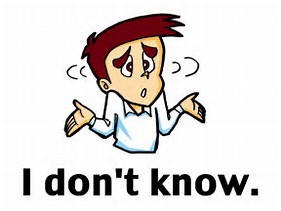 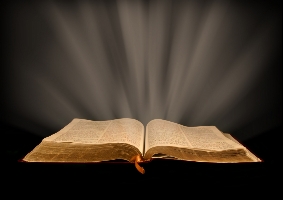 What is Faith?
Grudem does not provide the objective testimony of the Word as a proof of one’s saving faith.
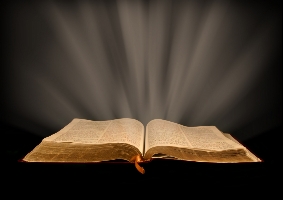 What is Faith?
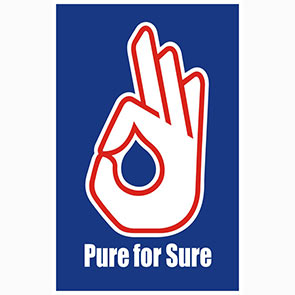 Faith is Assured
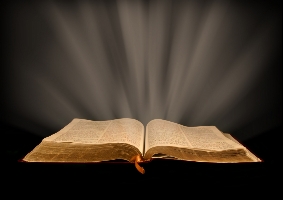 What is Faith?
The assurance of salvation comes from keeping our focus on Christ and what He has promised in His Word.
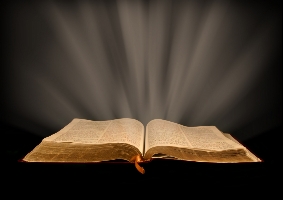 What is Faith?
And the Word provides the sufficient proof for absolute full assurance.
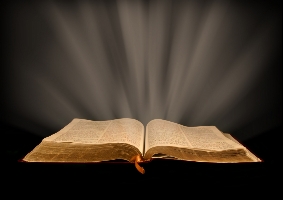 What is Faith?
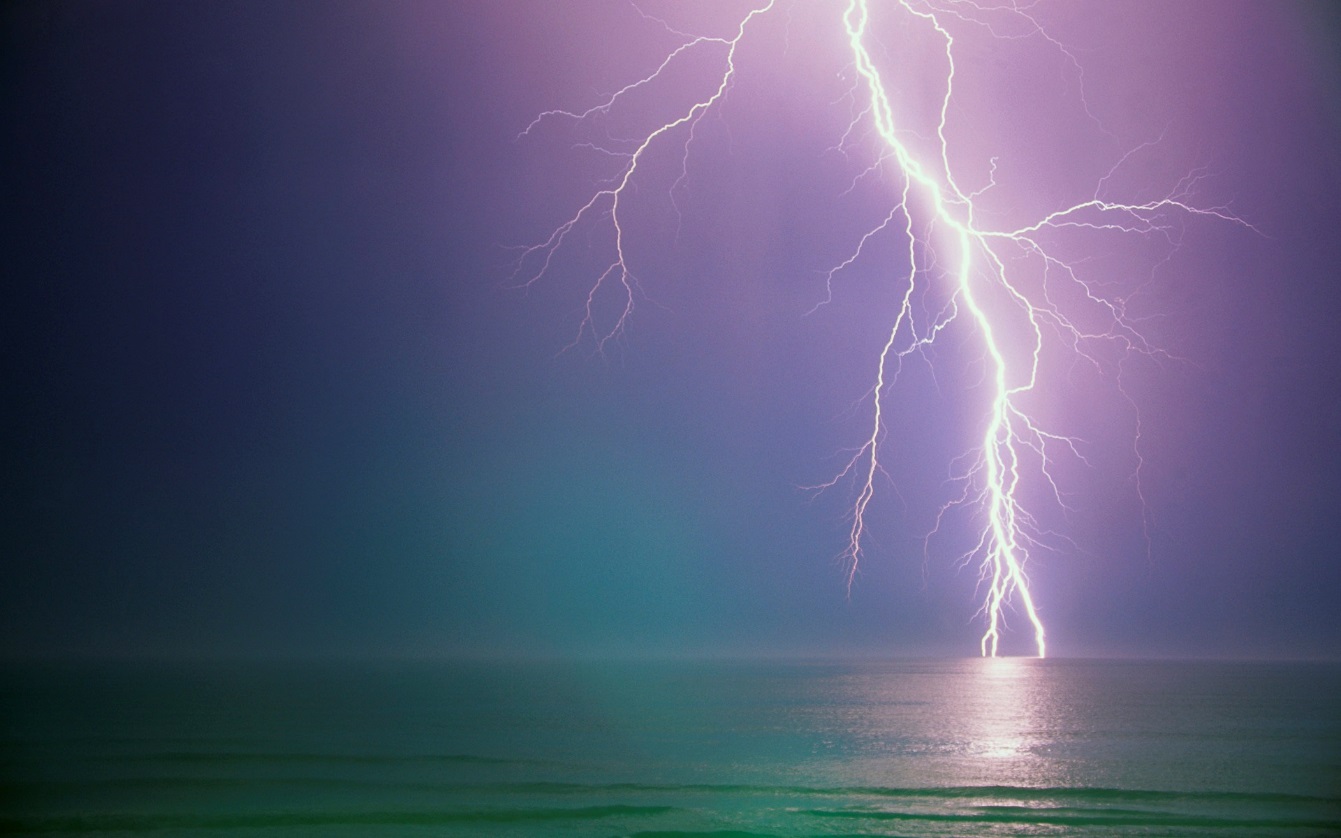 Effectual
Faith has Results
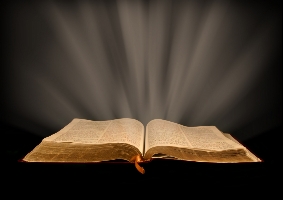 What is Faith?
Initial faith
results in eternal life.
Continual faith
results in additional blessing and rewards.
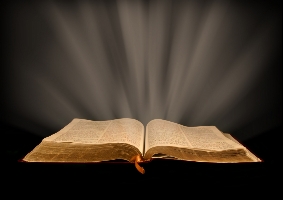 What is Faith?
Justification by faith alone results in a change in our state.
Justification by works
results in a change in our
nature and status.
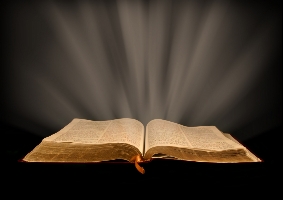 What is Faith?
Initial faith does not automatically produce spiritual transformation.
Continual faith is still needed to produce ongoing transformation of our body/flesh to bring it into conformity to our Spirit.
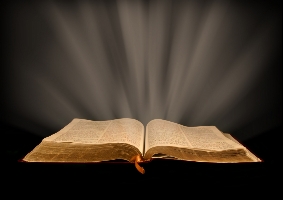 What is Faith?
Conclusion
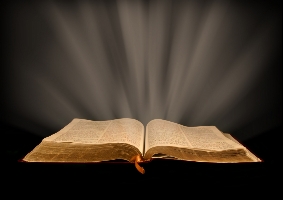 What is Faith?
Simple
Sufficient
Enough
Particular
Factual
Universal
Knowable
Intellectual
Assured
Effectual
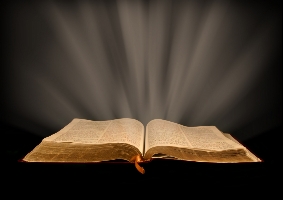 What is Faith?
Faith Alone
In
Christ Alone